CHÀO MỪNG CÁC EM HỌC SINH
ĐẾN VỚI TIẾT HỌC HÔM NAY!
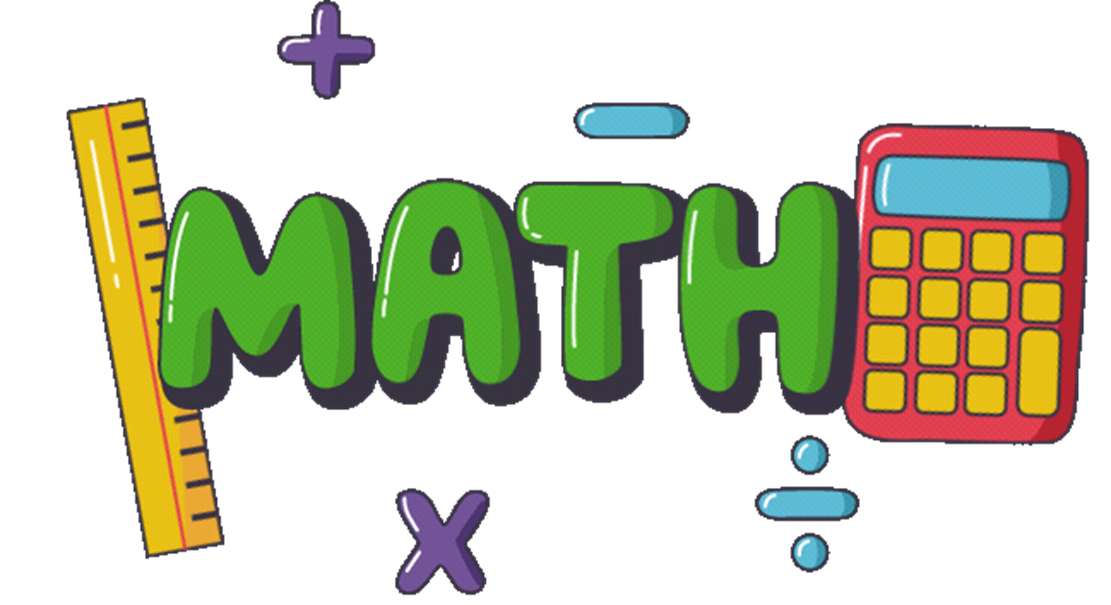 CHƯƠNG V. GIỚI HẠN. 
HÀM SỐ LIÊN TỤC
ÔN TẬP CHƯƠNG V
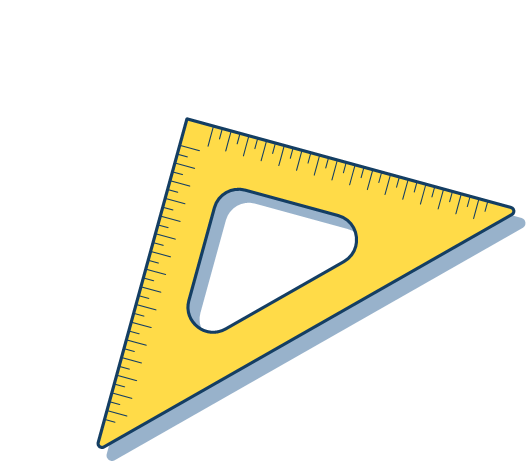 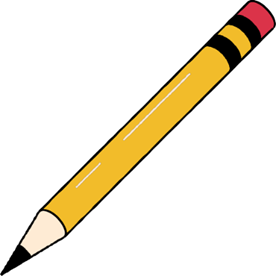 5.18
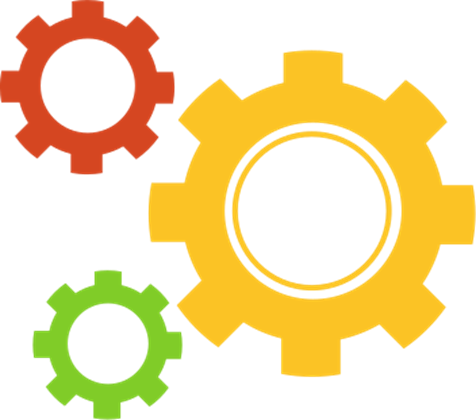 KHỞI ĐỘNG
A
B
C
D
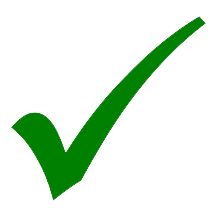 Phỏng vấn.
5.19
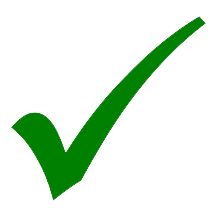 2
1
A
B
- 1
0
C
D
5.20
2
3
A
B
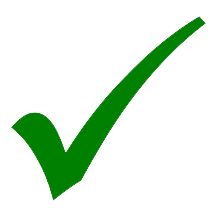 1
6
C
D
5.21
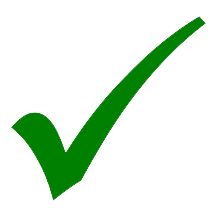 A
B
C
D
5.22
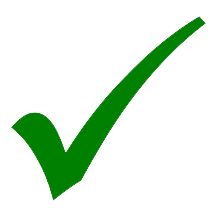 1
0
A
B
- 1
C
D
Phỏng vấn.
5.23
A
B
C
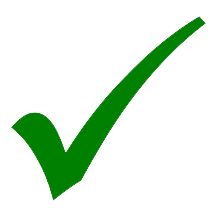 D
5.24
a = 0
a = 3
A
B
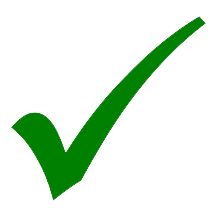 a = 1
a = - 1
C
D
ÔN TẬP KIẾN THỨC ĐÃ HỌC TRONG CHƯƠNG V
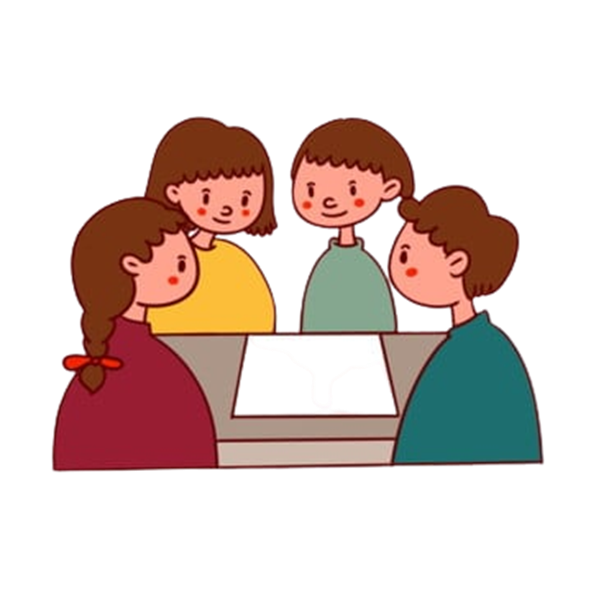 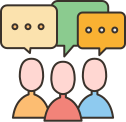 Chia lớp thành 3 nhóm, thực hiện các nhiệm vụ sau:
Nhóm 1
Hệ thống kiến thức bài “Giới hạn của dãy số”.
Nhóm 2
Hệ thống kiến thức bài “Giới hạn của hàm số”.
Nhóm 3
Hệ thống kiến thức bài “Hàm số liên tục”.
Nhóm 1
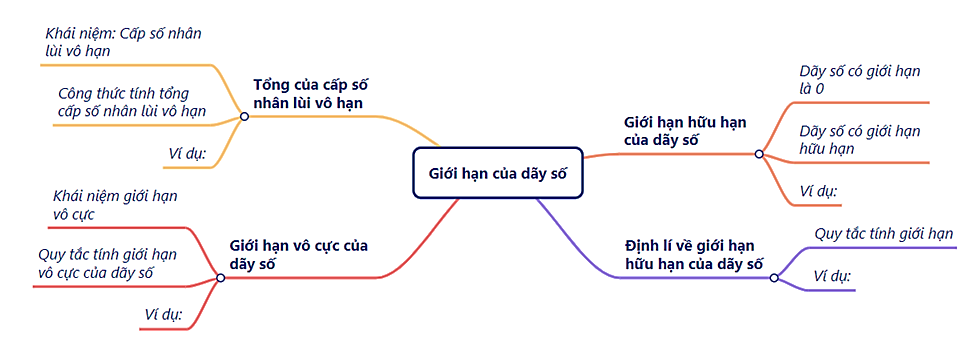 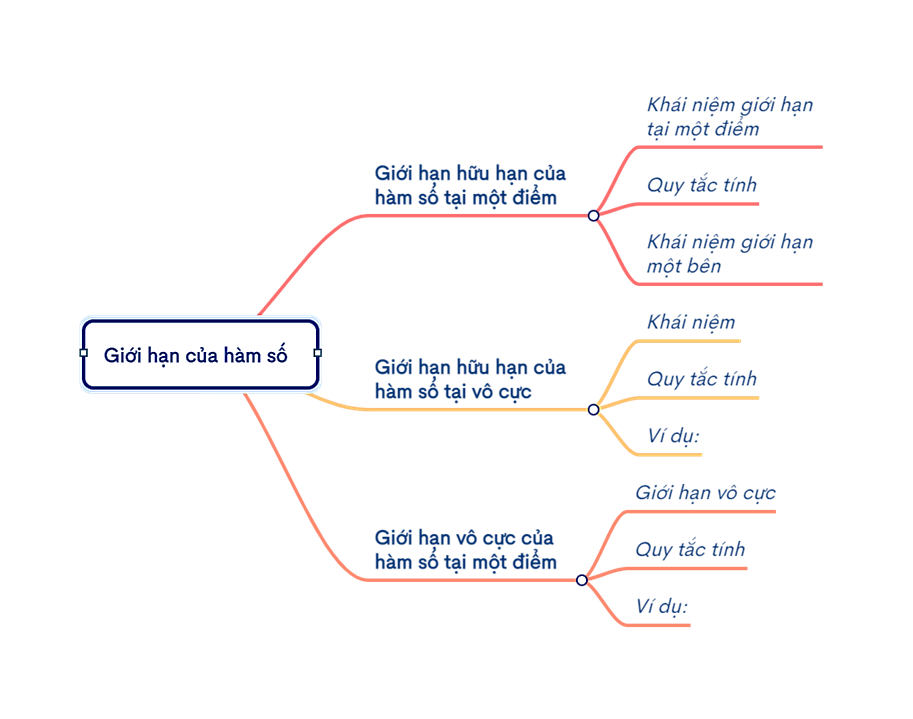 Nhóm 2
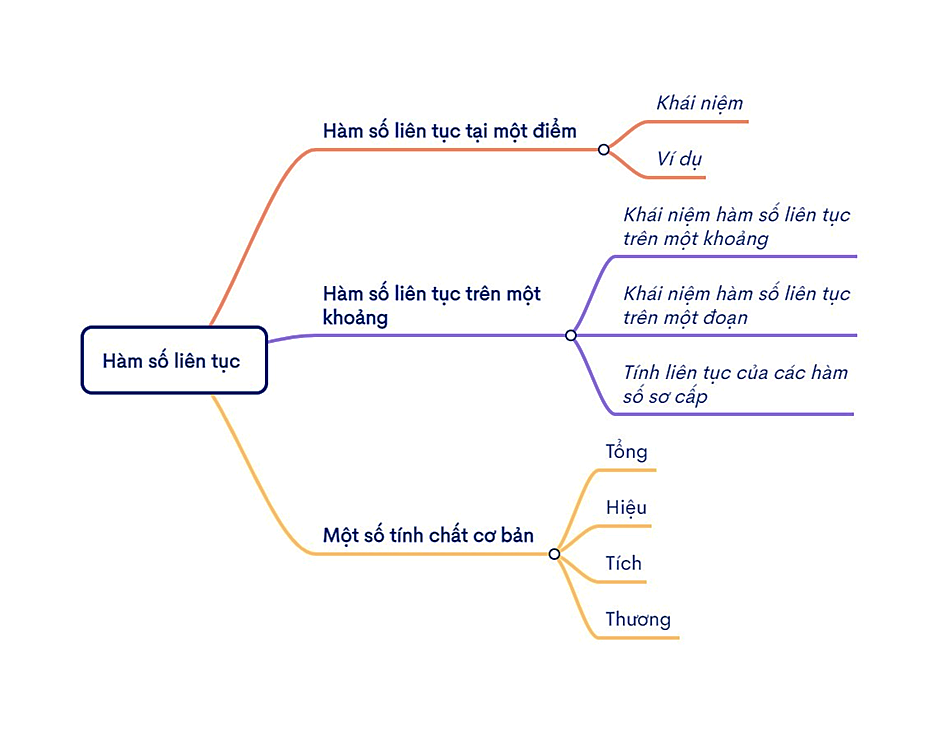 Nhóm 3
LUYỆN TẬP
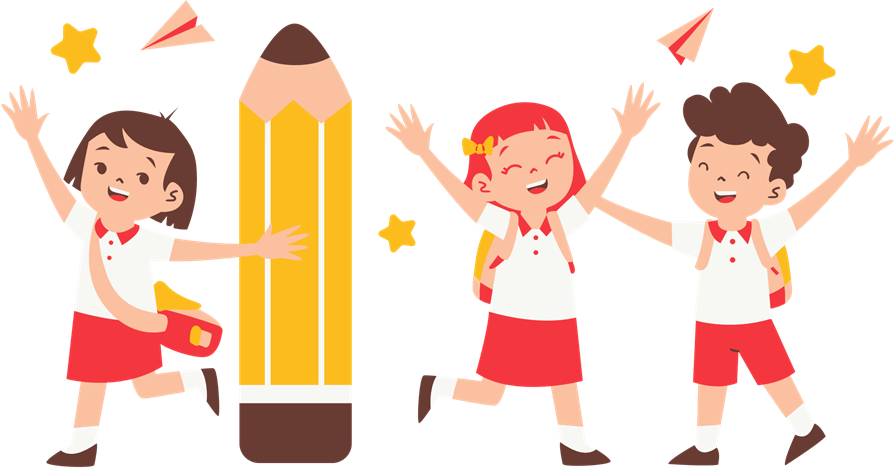 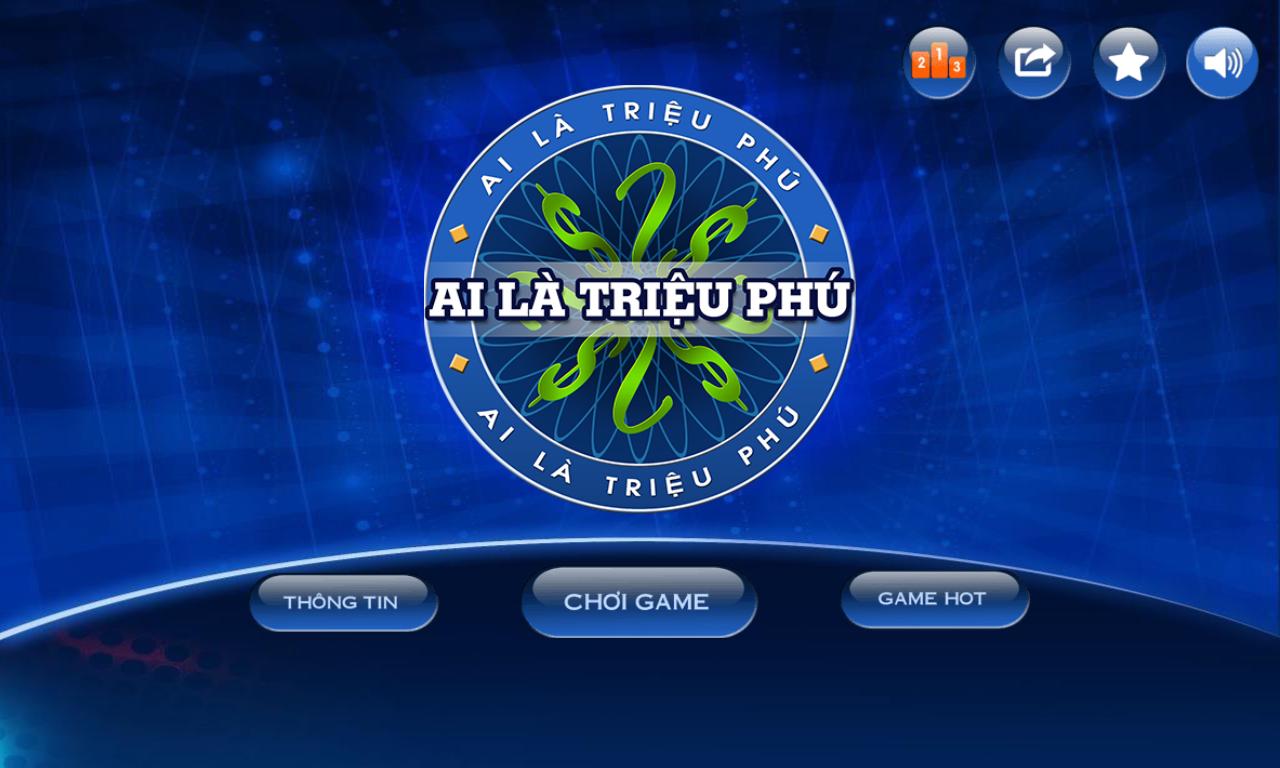 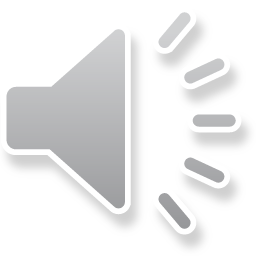 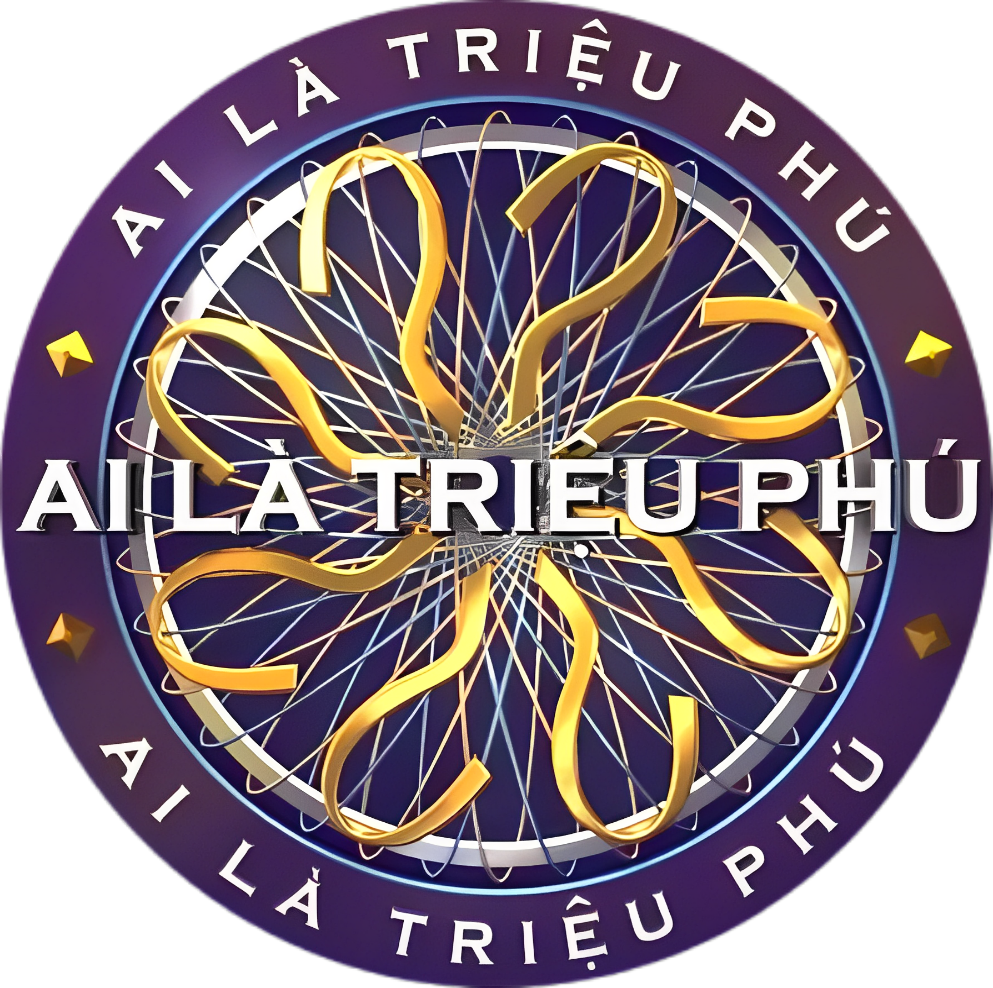 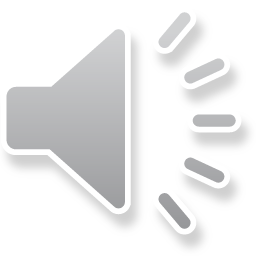 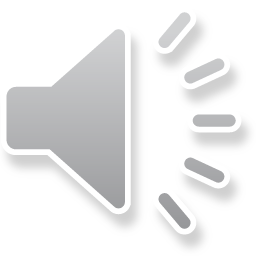 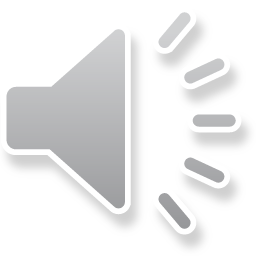 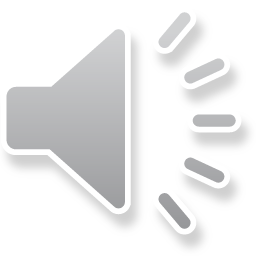 D. Không tồn tại
[Speaker Notes: Để hiển thị đáp án, các thầy cô bấm vào chữ cái màu vàng]
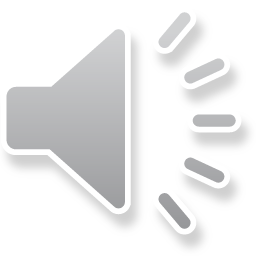 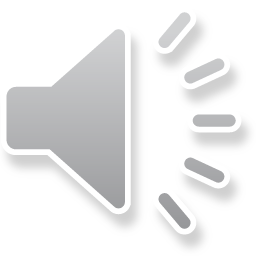 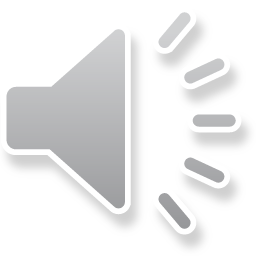 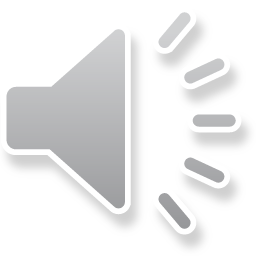 B. 4
C. 0
[Speaker Notes: Để hiển thị đáp án, các thầy cô bấm vào chữ cái màu vàng]
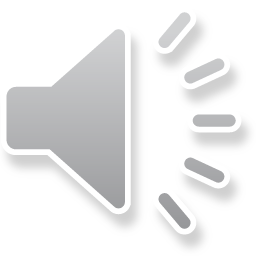 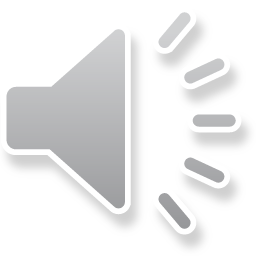 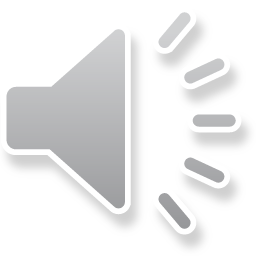 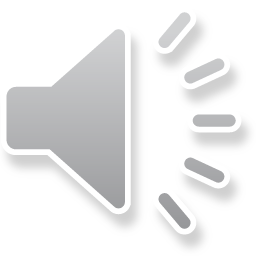 A. 0
B. – 1
[Speaker Notes: Để hiển thị đáp án, các thầy cô bấm vào chữ cái màu vàng]
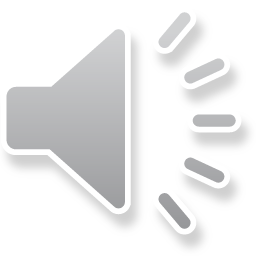 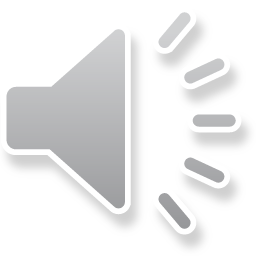 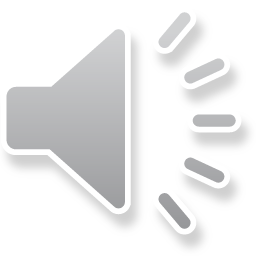 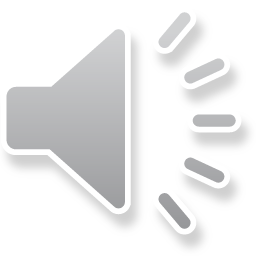 [Speaker Notes: Để hiển thị đáp án, các thầy cô bấm vào chữ cái màu vàng]
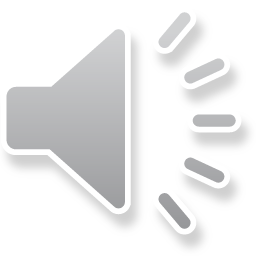 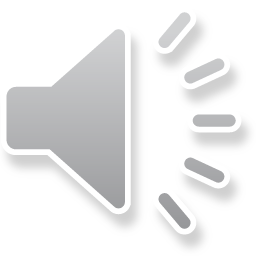 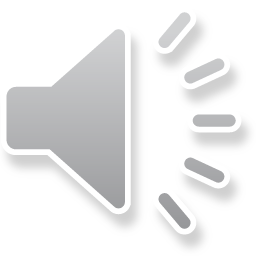 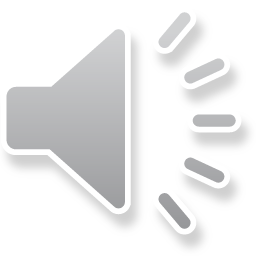 [Speaker Notes: Để hiển thị đáp án, các thầy cô bấm vào chữ cái màu vàng]
Bài 5.25 (SGK – tr124)
Giải:
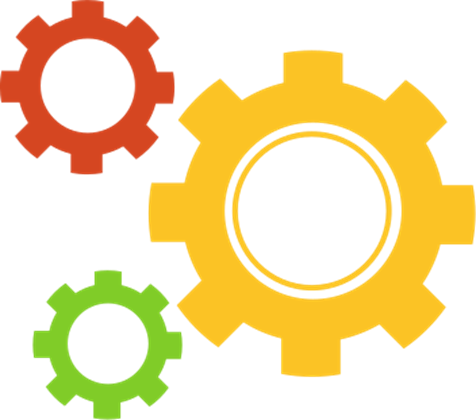 Bài 5.26 (SGK – tr124) Tìm giới hạn của các dãy số có số hạng tổng quát cho bởi công thức sau:
Giải:
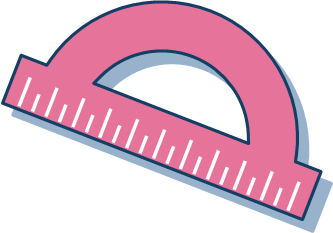 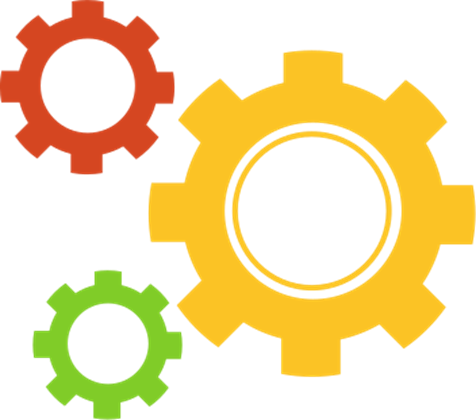 Bài 5.26 (SGK – tr124) Tìm giới hạn của các dãy số có số hạng tổng quát cho bởi công thức sau:
Giải:
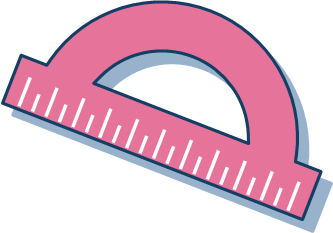 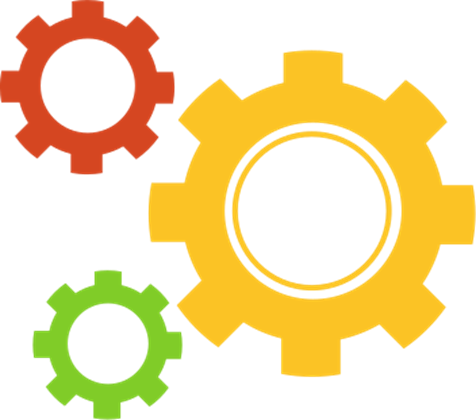 Bài 5.26 (SGK – tr124) Tìm giới hạn của các dãy số có số hạng tổng quát cho bởi công thức sau:
Giải:
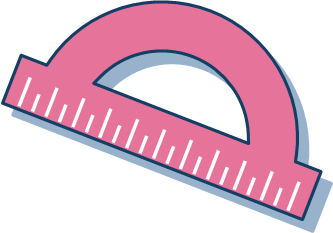 Bài 5.27 (SGK – tr124) Viết các số thập phân vô hạn tuần hoàn sau đây dưới dạng phân số.
a) 1,(01);
b) 5,(132).
Giải:
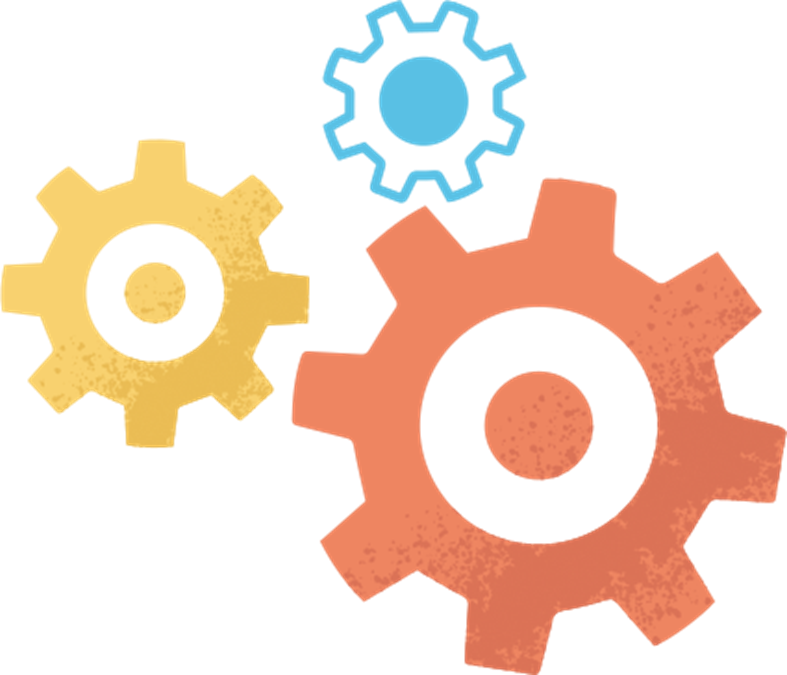 Bài 5.28 (SGK – tr124)
Giải:
Tính các giới hạn sau:
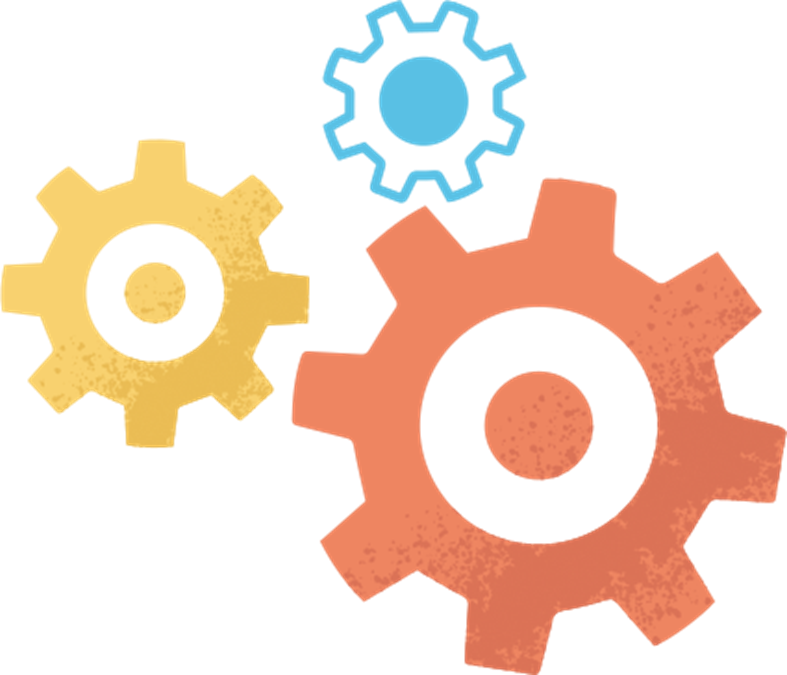 Bài 5.29 (SGK – tr124)
Tính các giới hạn một bên
Giải:
Bài 5.30 (SGK – tr124) Chứng minh rằng giới hạn              không tồn tại.
Giải:
Do đó, giới hạn               không tồn tại.
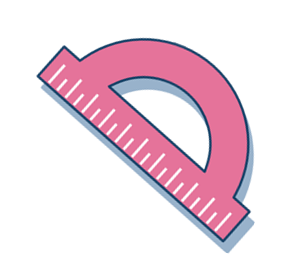 VẬN DỤNG
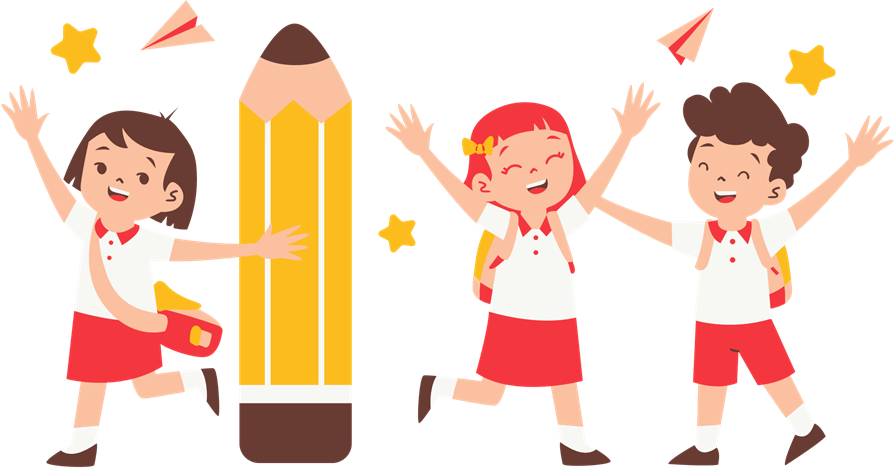 Bài 5.31 (SGK – tr124) Giải thích tại sao các hàm số sau đây gián đoạn tại điểm đã cho.
Giải:
Bài 5.31 (SGK – tr124) Giải thích tại sao các hàm số sau đây gián đoạn tại điểm đã cho.
Giải:
Bài 5.32 (SGK – tr124) Lực hấp dẫn tác dụng lên một đơn vị khối lượng ở khoảng cách r tính từ tâm Trái Đất là
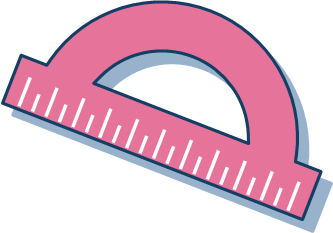 trong đó M và R lần lượt là khối lượng và bán kính của Trái Đất, G là hằng số hấp dẫn. Xét tính liên tục của hàm số F(r).
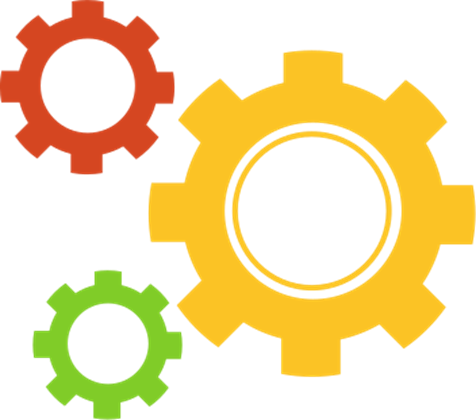 Giải:
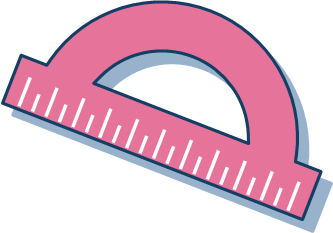 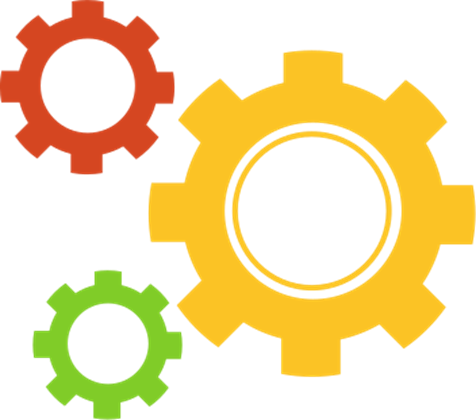 Bài 5.33 (SGK – tr124) Tìm tập xác định của các hàm số sau và giải thích tại sao các hàm này liên tục trên các khoảng xác định của chúng.
Giải:
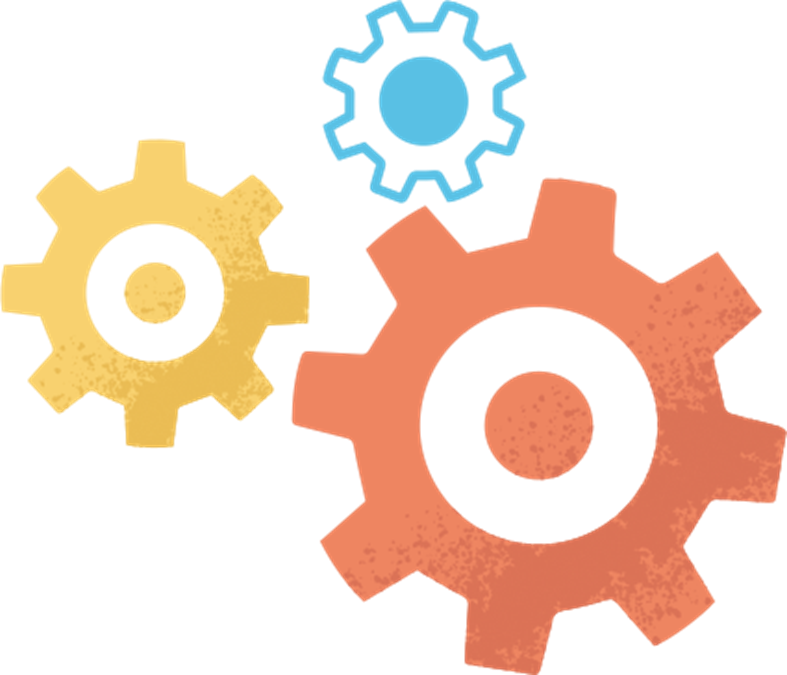 Bài 5.33 (SGK – tr124) Tìm tập xác định của các hàm số sau và giải thích tại sao các hàm này liên tục trên các khoảng xác định của chúng.
Giải:
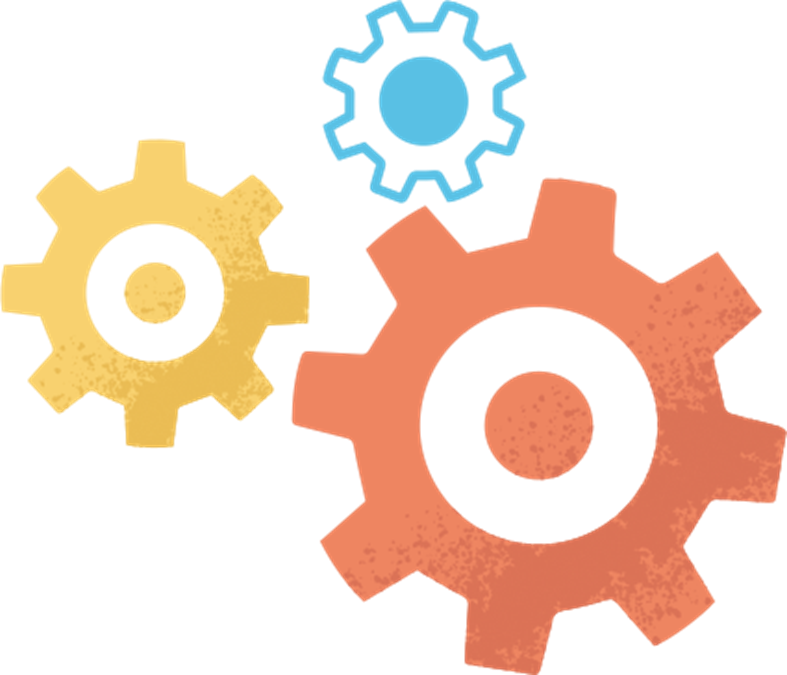 Bài 5.34 (SGK – tr124)
Giải:
HƯỚNG DẪN VỀ NHÀ
01
02
03
Chuẩn bị bài mới
Một vài áp dụng của toán học trong tài chính
Ghi nhớ kiến thức trong bài
Hoàn thành 
bài tập trong SBT
CẢM ƠN CÁC EM ĐÃ CHÚ Ý LẮNG NGHE BÀI GIẢNG!